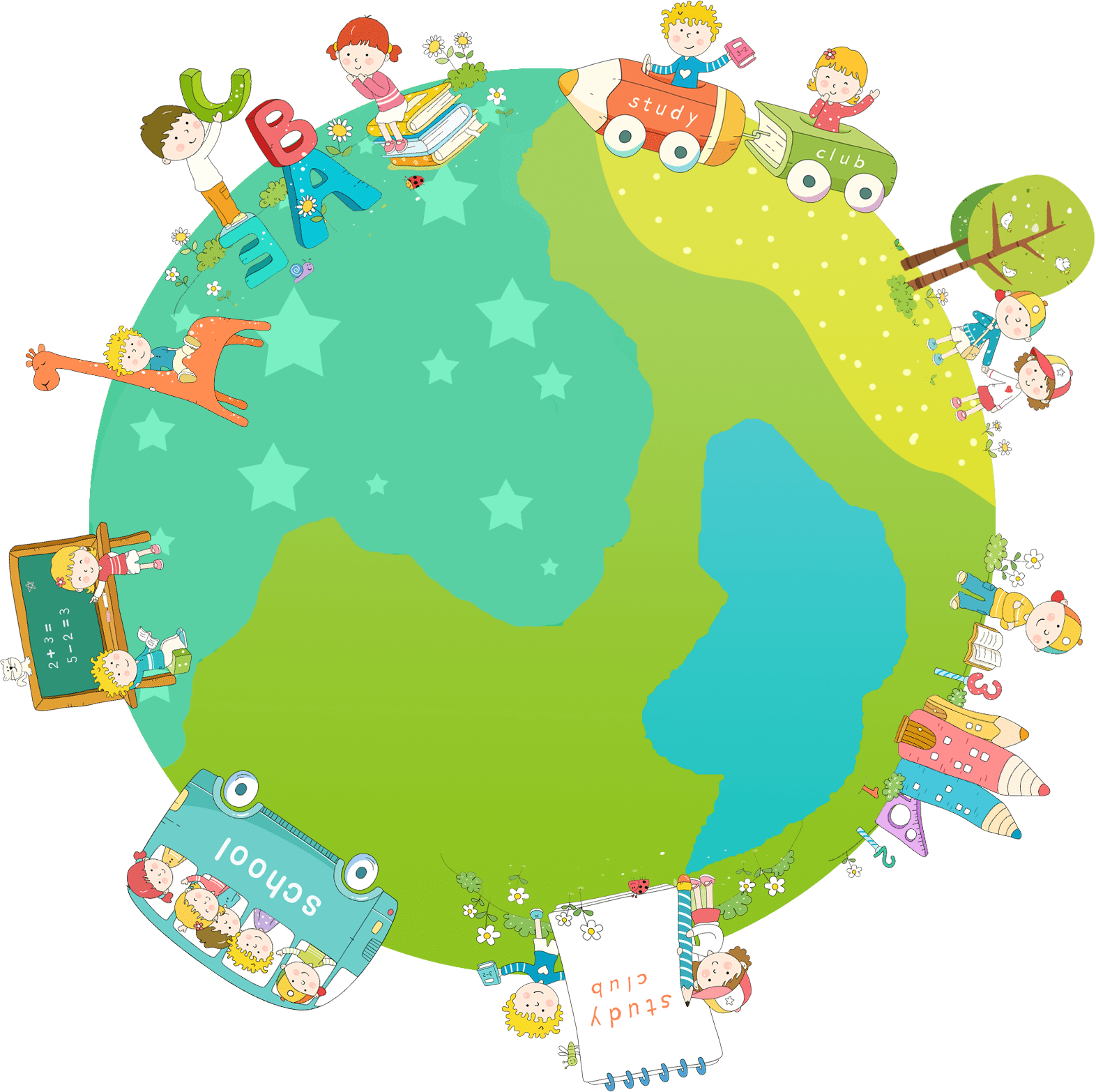 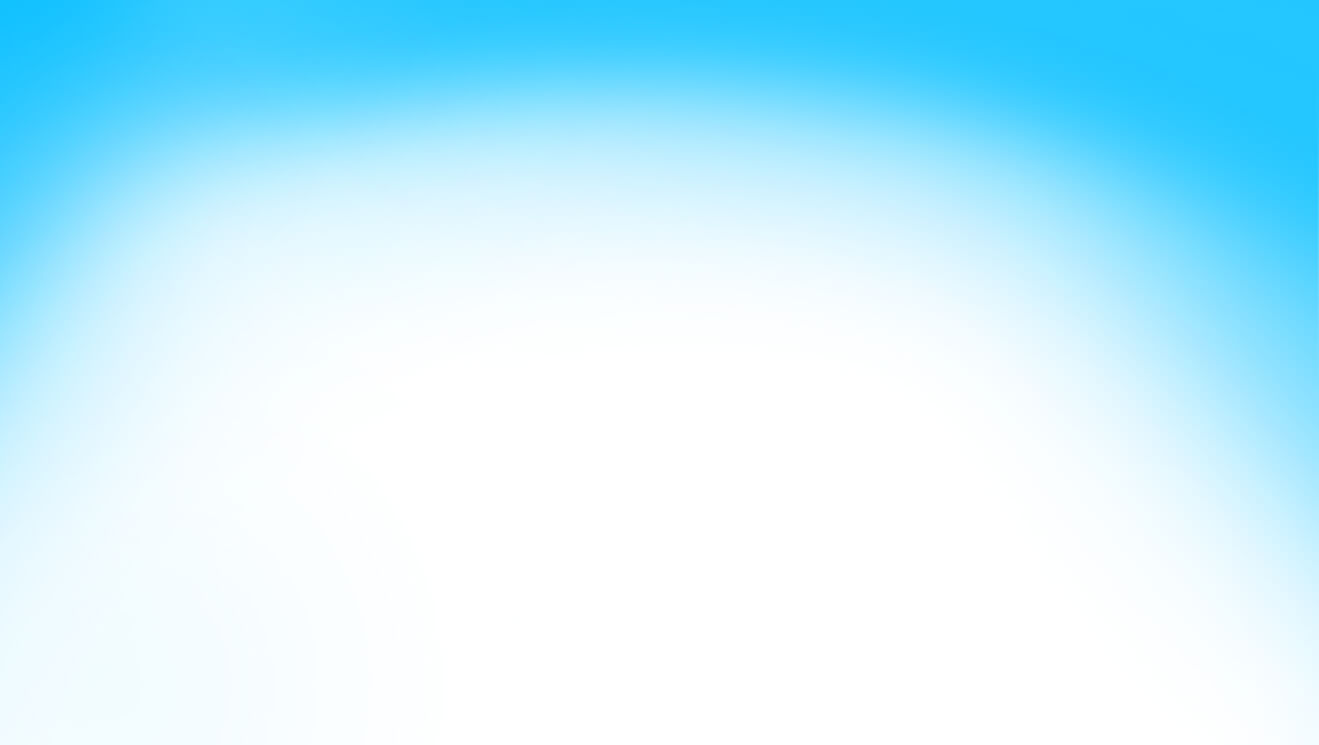 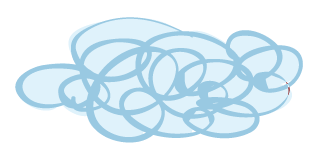 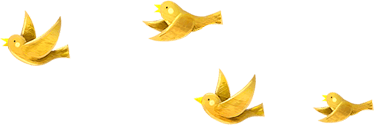 CHÀO MỪNG THẦY CÔ TỚI DỰ GIỜ LỚP 2D

GV: Nguyễn Hồng Hạnh
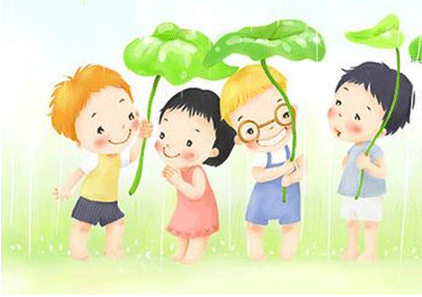 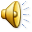 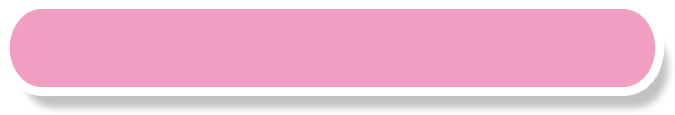 Bài 5: Viết số thích hợp vào chỗ trống
30+5=...	47+6=...	15+5=...
9+40=...	54+8=...	4+26=...
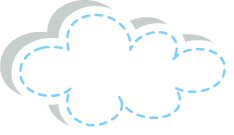 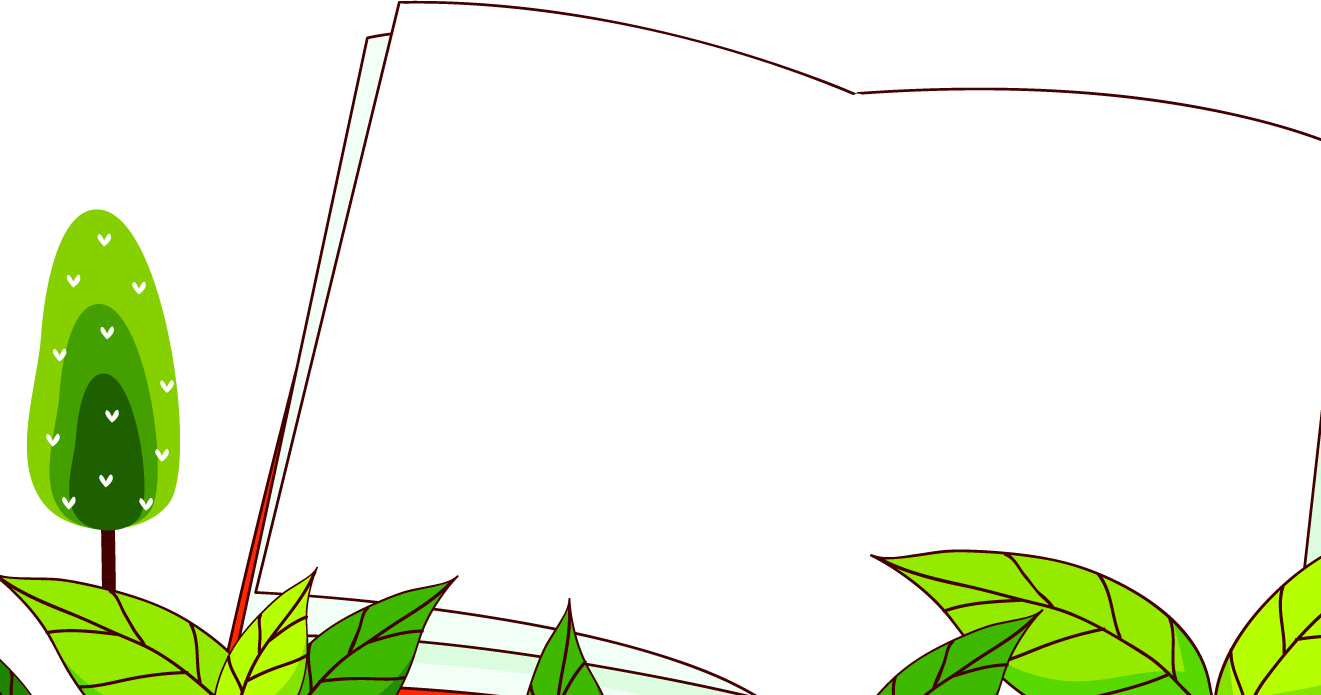 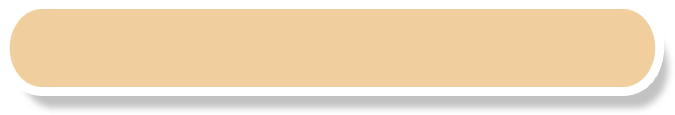 Bài 6: Viết số thích hợp vào ô trống
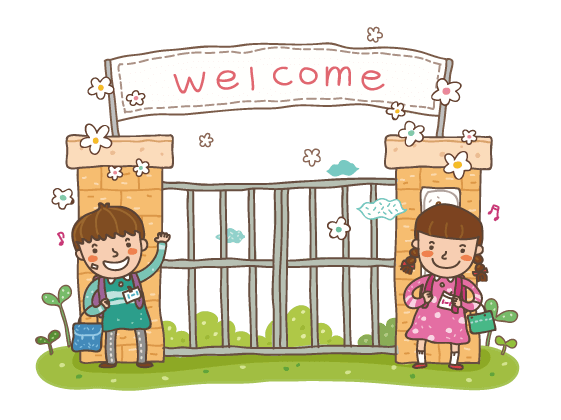 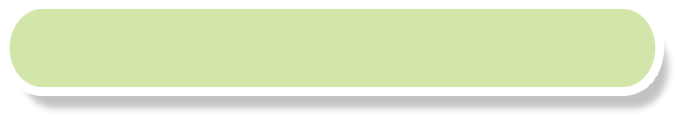 Bài 7: Tìm x
x+5=8		x+7=10	x+6=18
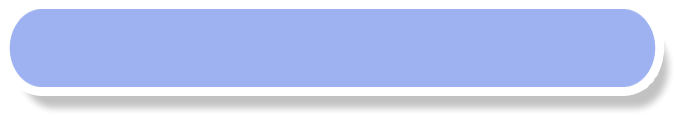 Bài 8: Giải bài toán
Nhà Ba có 25kg gạo, đã ăn hết 12kg. Hỏi nhà Ba còn lại bao nhiêu ki-lô-gam gạo?
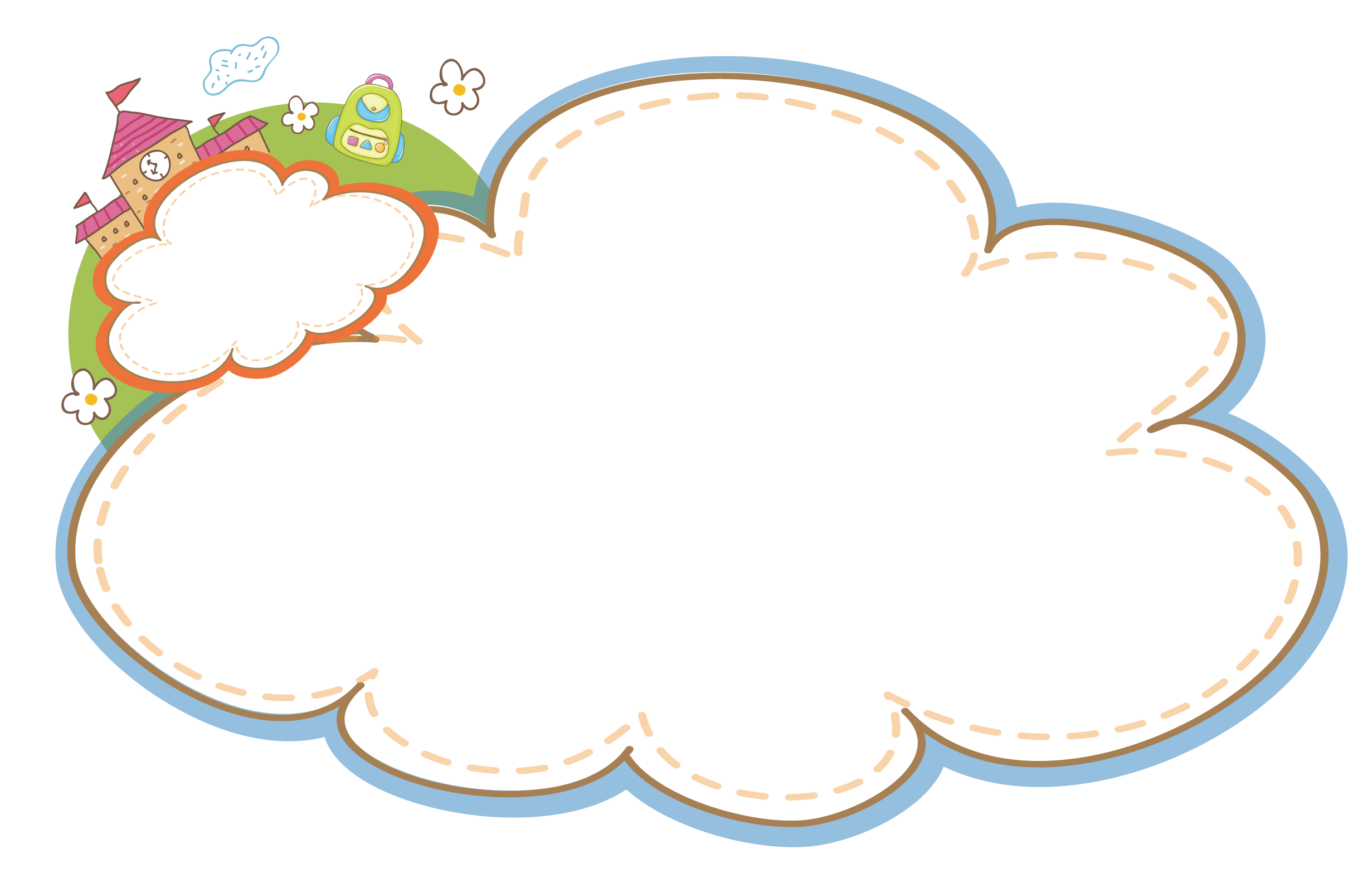 Bài 7: Tìm x

	 x+5=8			 x+7=10		   x+6=18
		x=					x=				  x=
		x=					x=				  x=
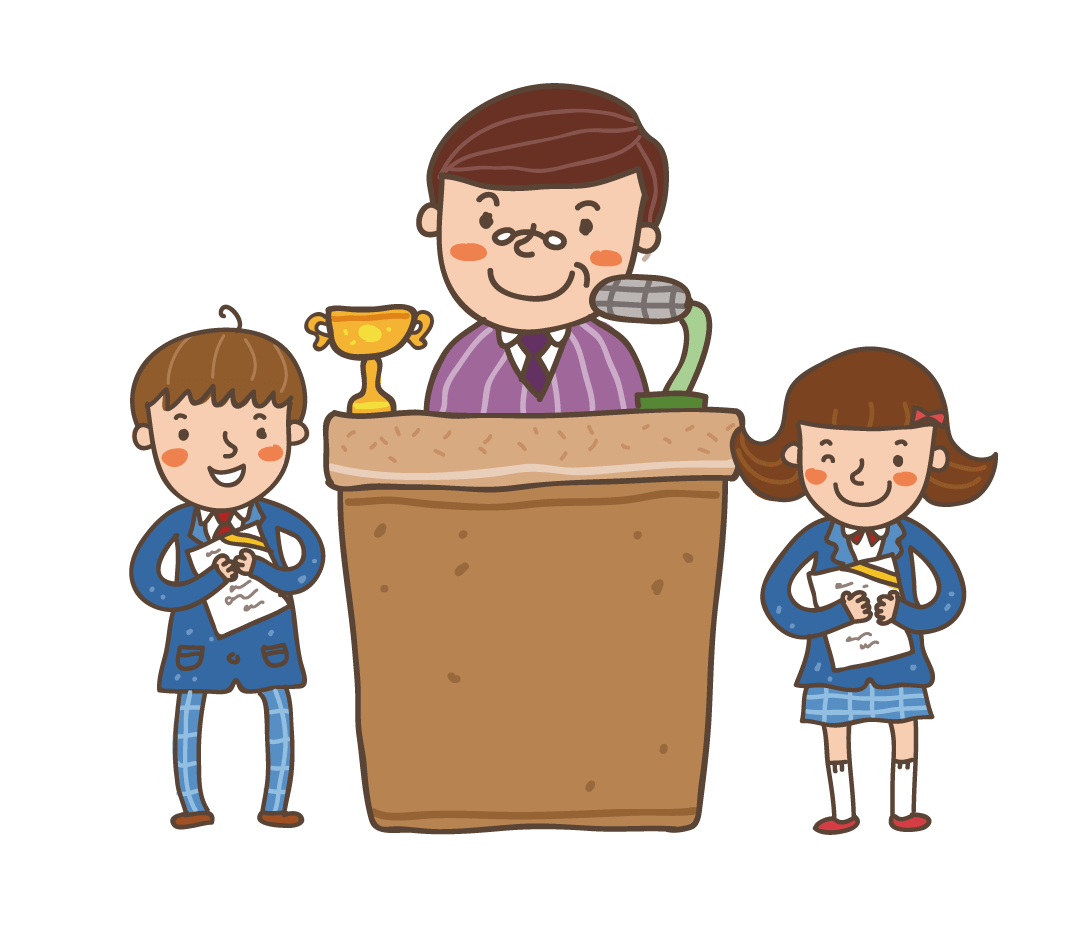 Bài 8: Giải bài toán
Nhà Ba có 25kg gạo, đã ăn hết 12kg. Hỏi nhà Ba còn lại bao nhiêu ki-lô-gam gạo?
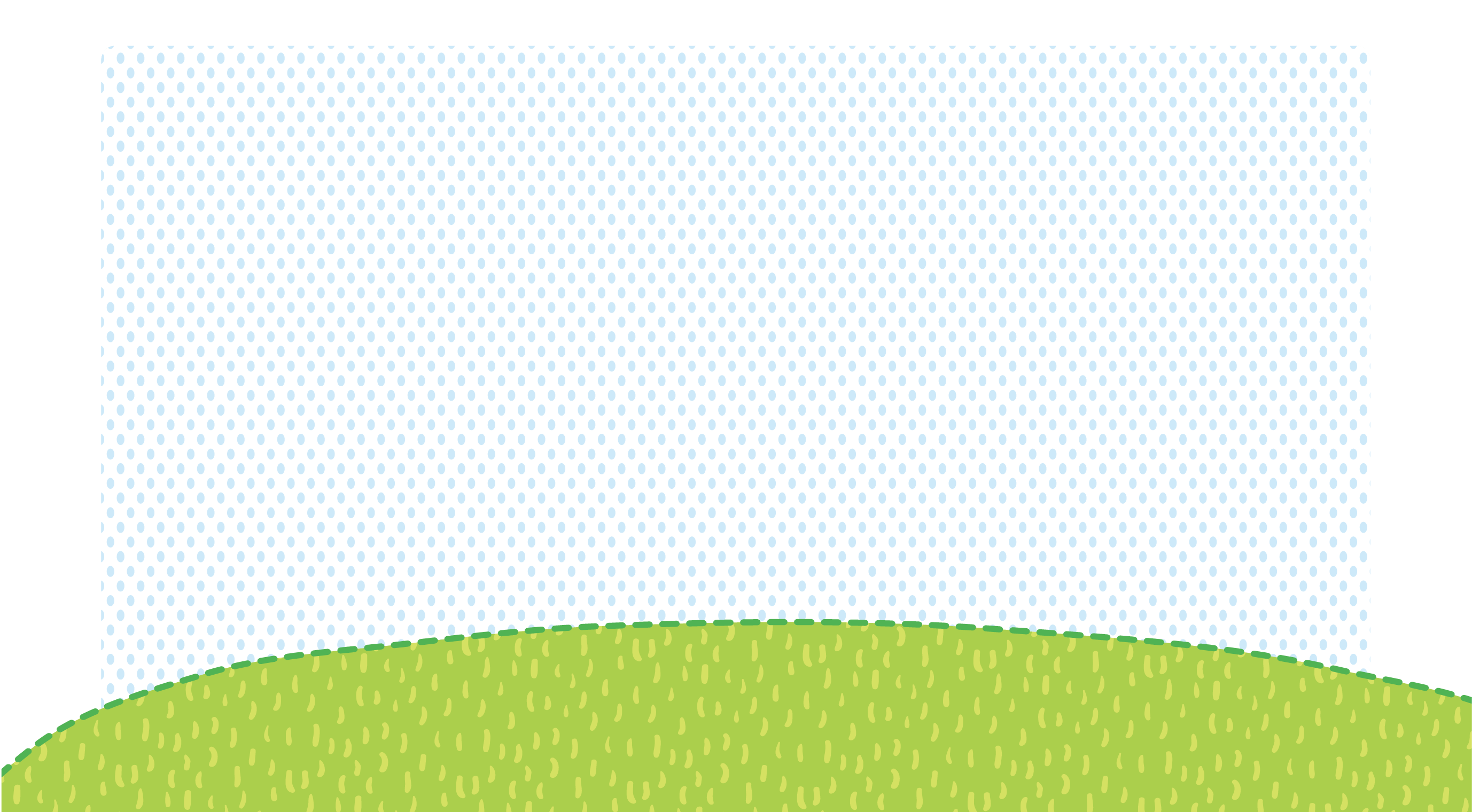 Tóm tắt:
Nhà Ba có:
Đã ăn:
Còn lại:
25kg
12kg
.?. kg
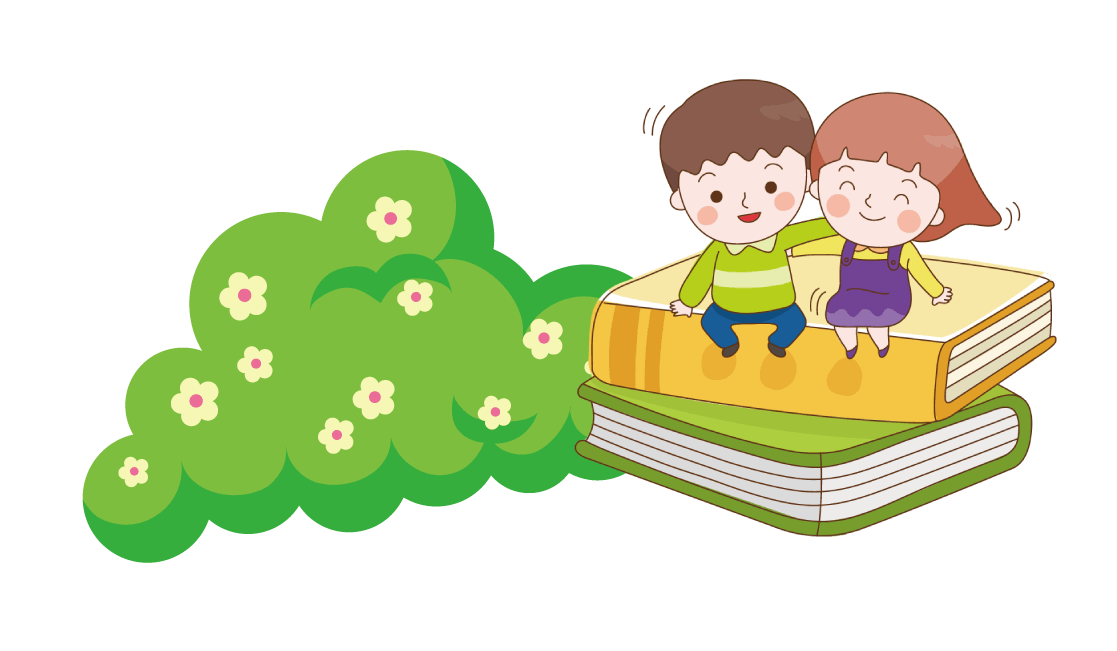 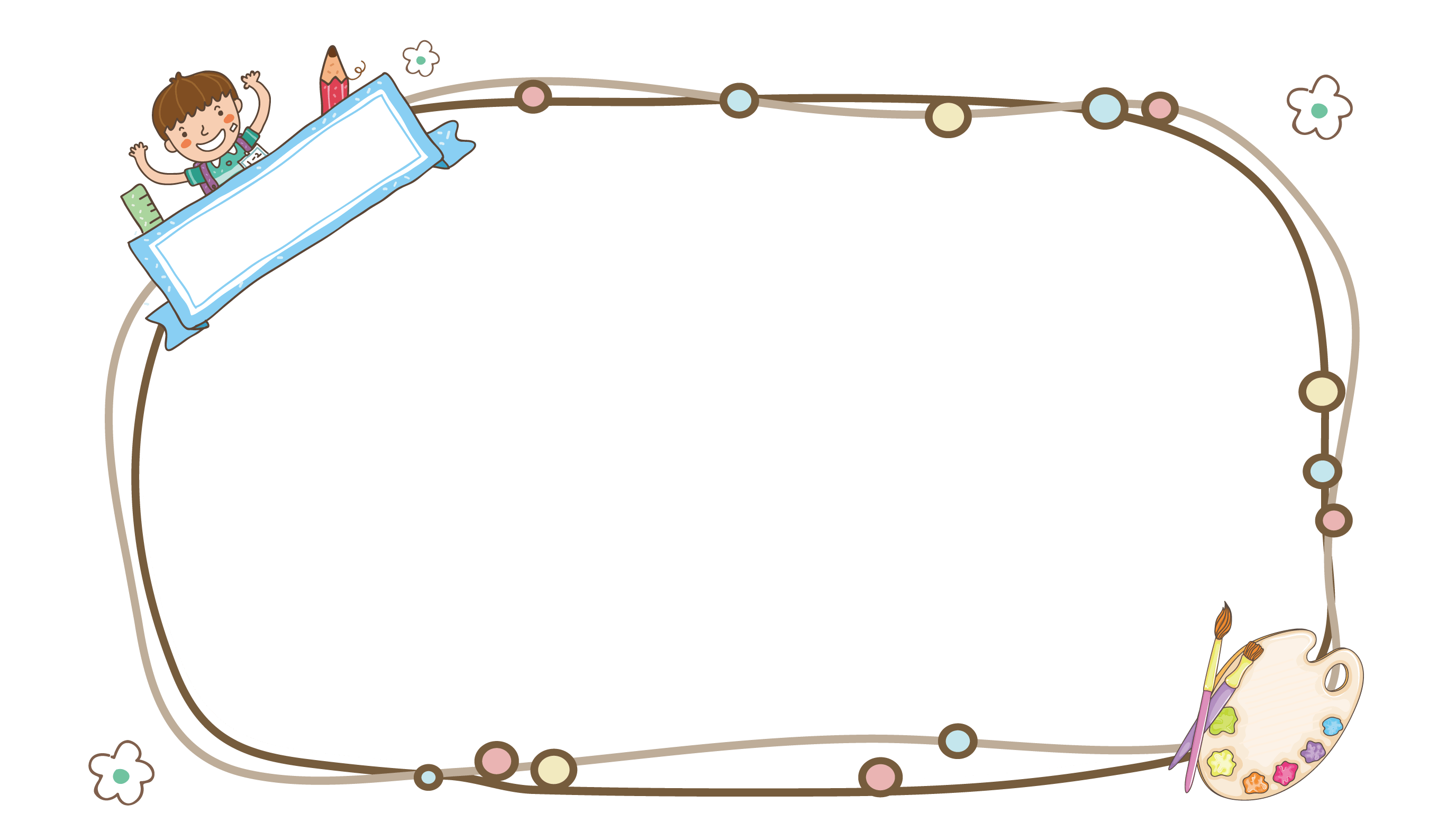 Bài 6: Viết số thích hợp vào ô trống
20
10
52
70
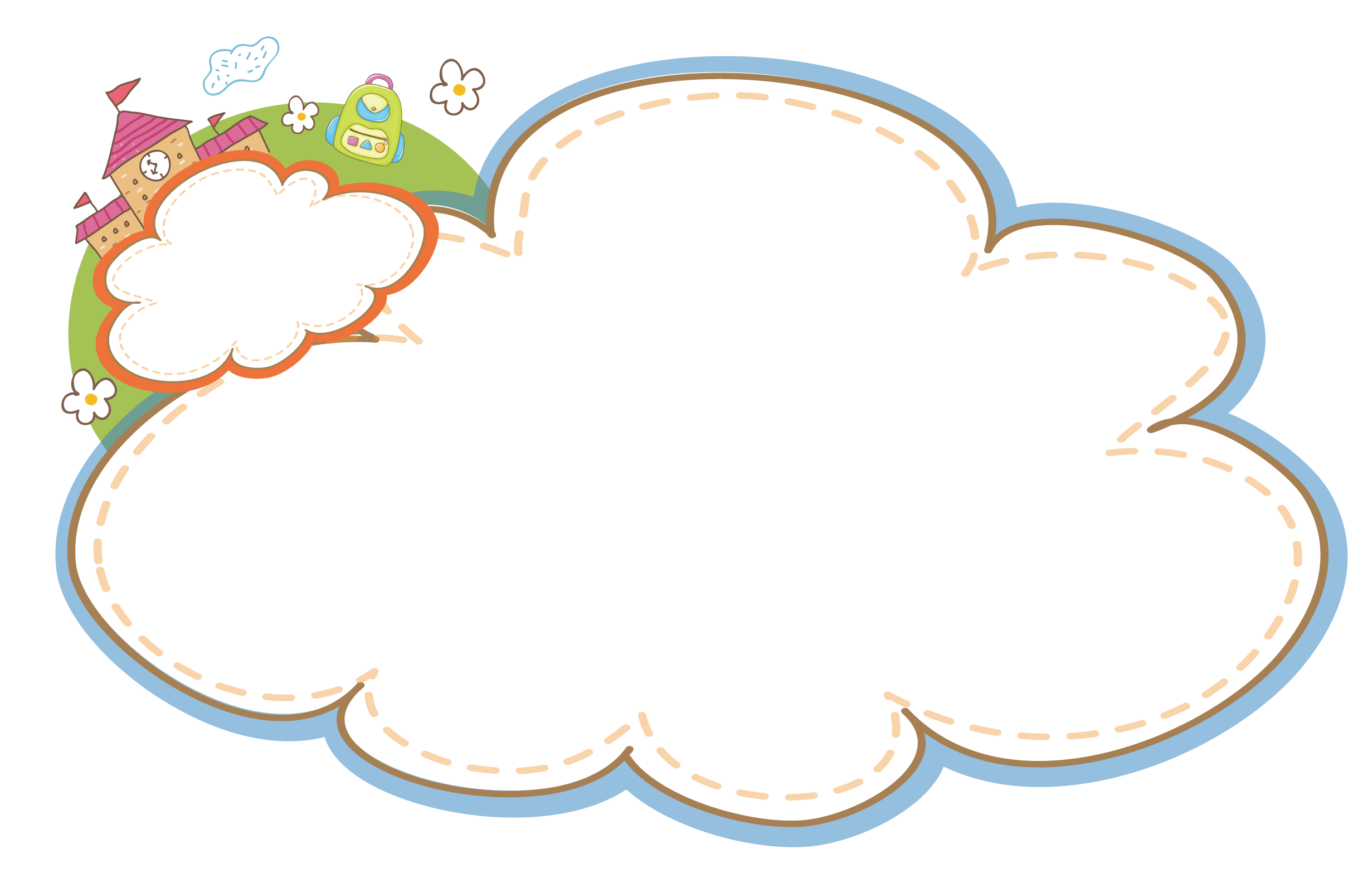 Bài 7: Tìm x

	x+5 =8		 x+7=10		   x+6=18
		x=				 x=			  x=
		x=				 x=			  x=
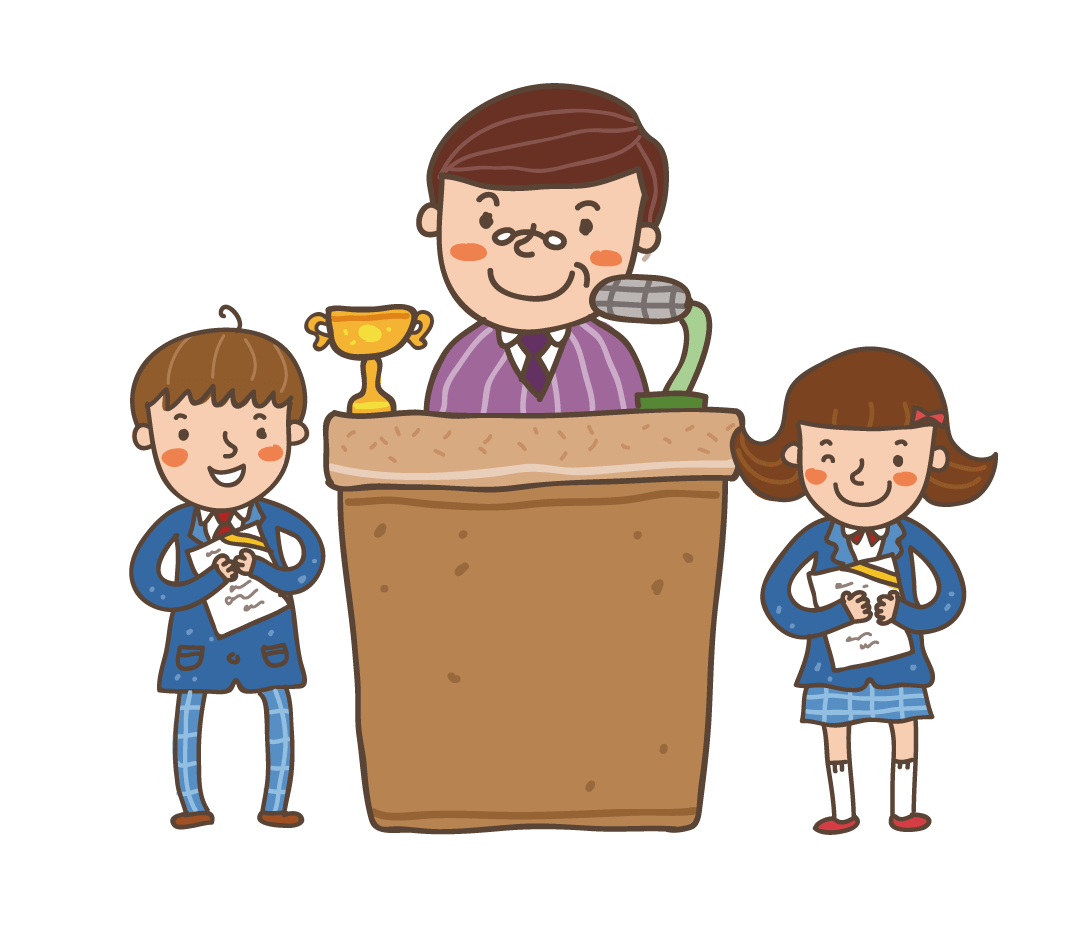 18-6
12
8-5
3
10-7
3
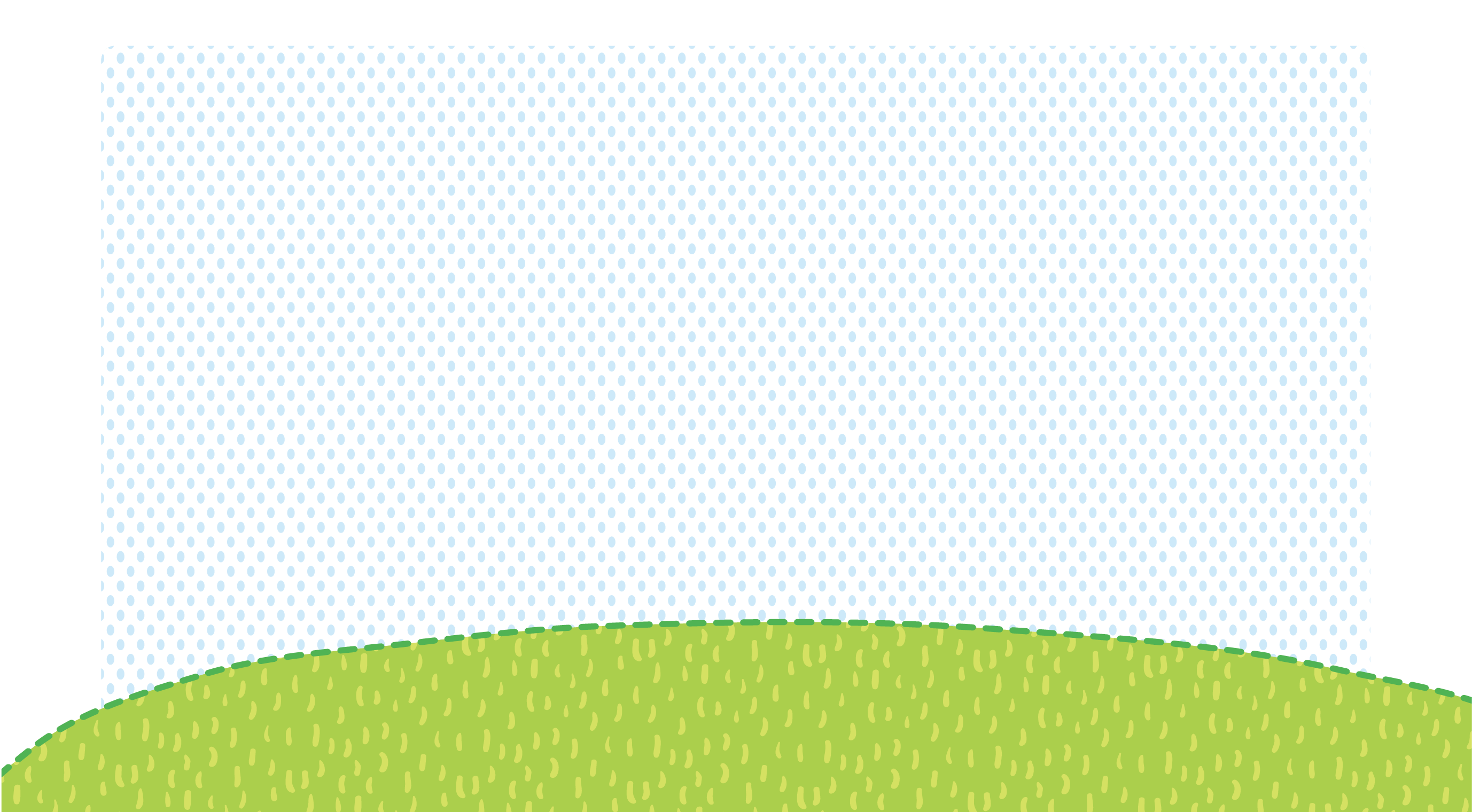 Bài 8: Giải bài toán
Nhà Ba có 25kg gạo, đã ăn hết 12kg. Hỏi nhà Ba còn lại bao nhiêu ki-lô-gam gạo?
Bài giải
Số ki-lô-gam gạo nhà Ba còn lại là:
	25-12=13 (kg)
		Đáp số: 13 kg gạo
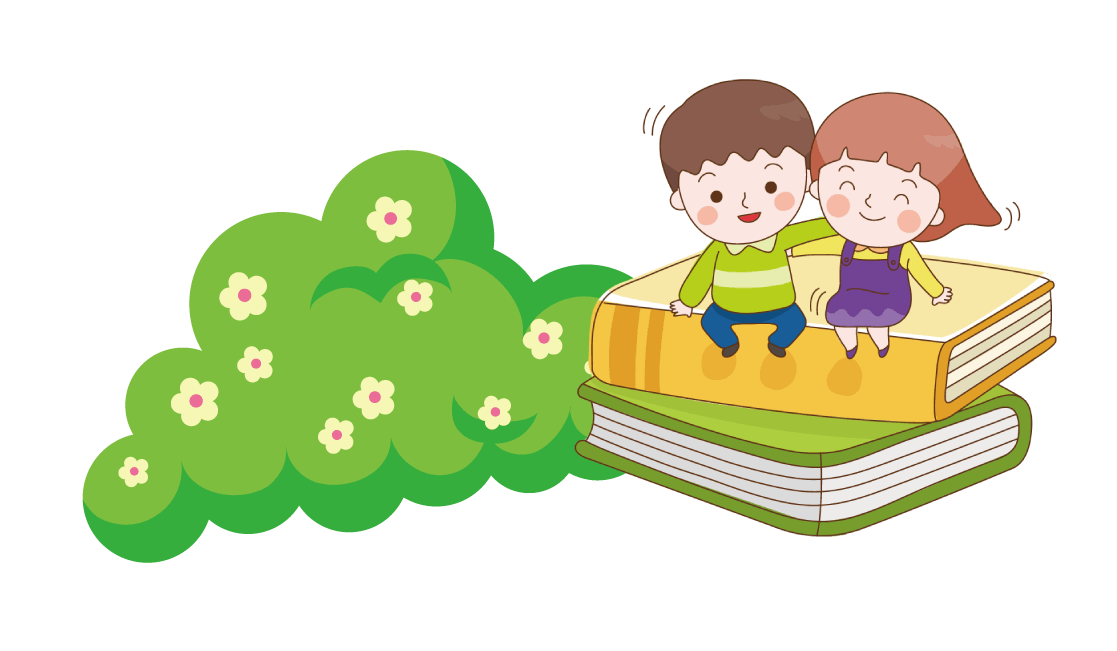 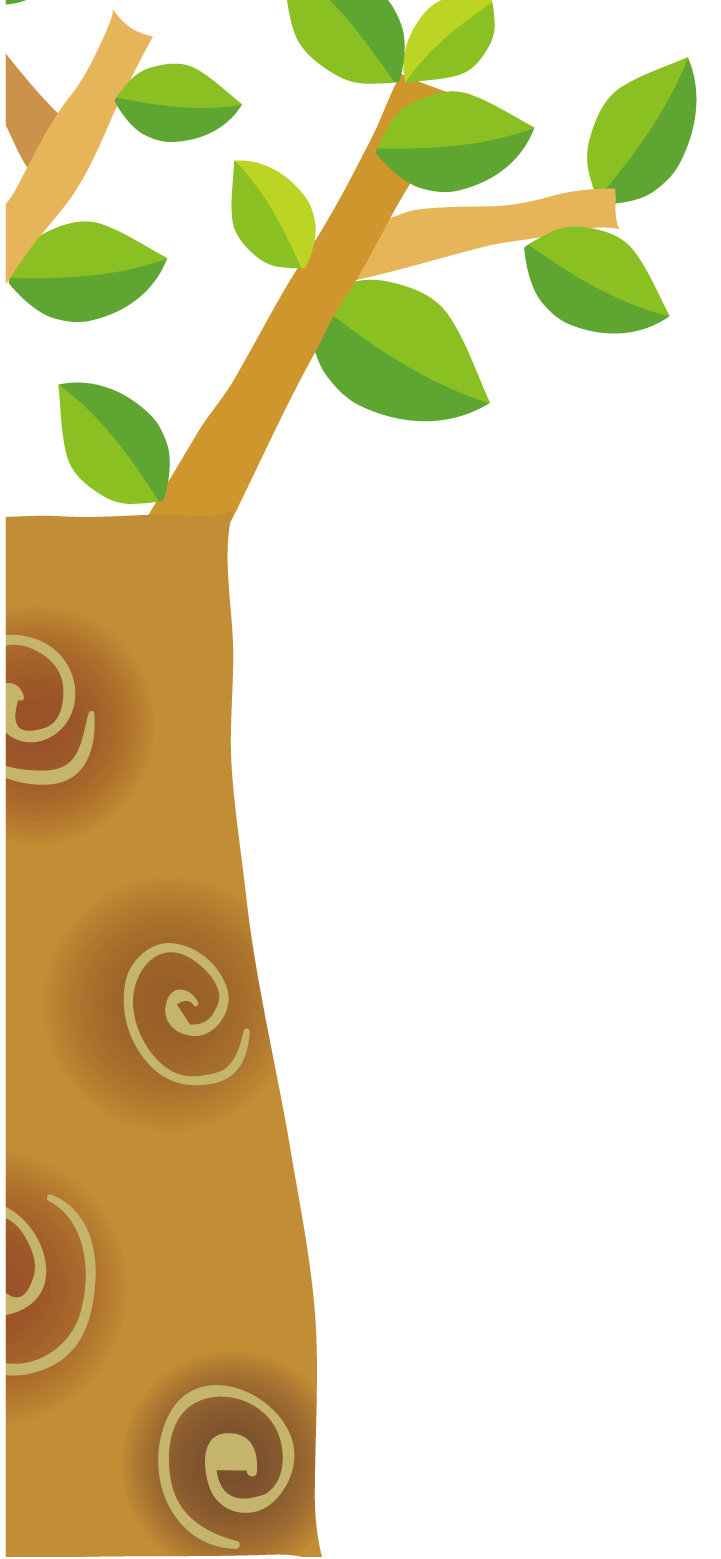 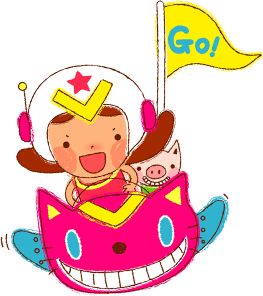 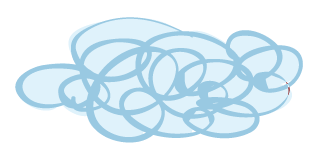 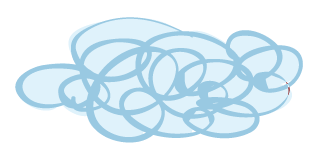 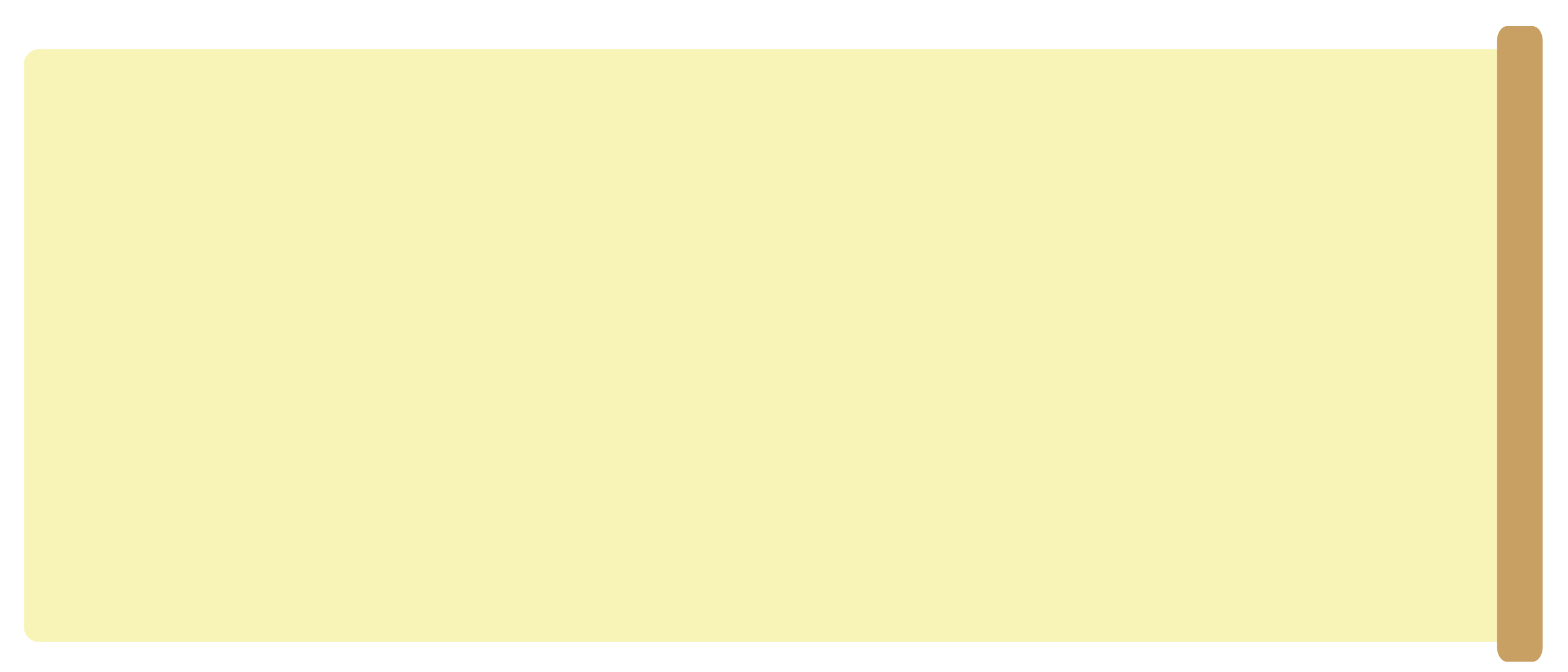 Cách cộng số có hai chữ số với số có môt chữ số có nhớ
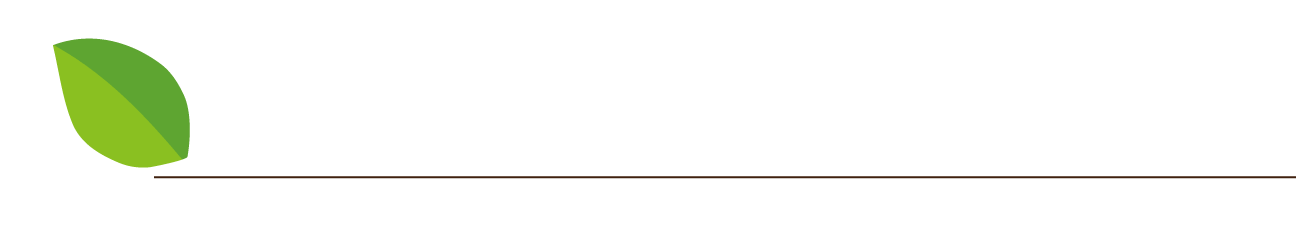 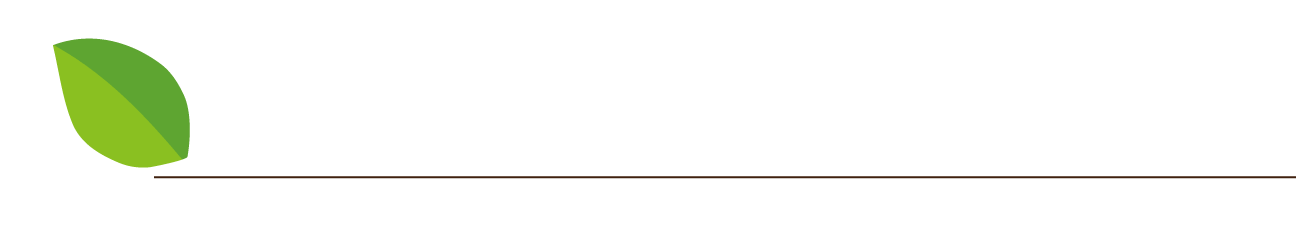 T ìm một số hạng trong một tổng
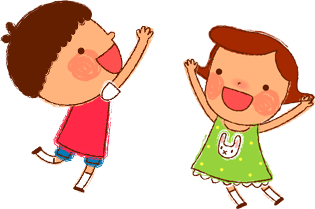 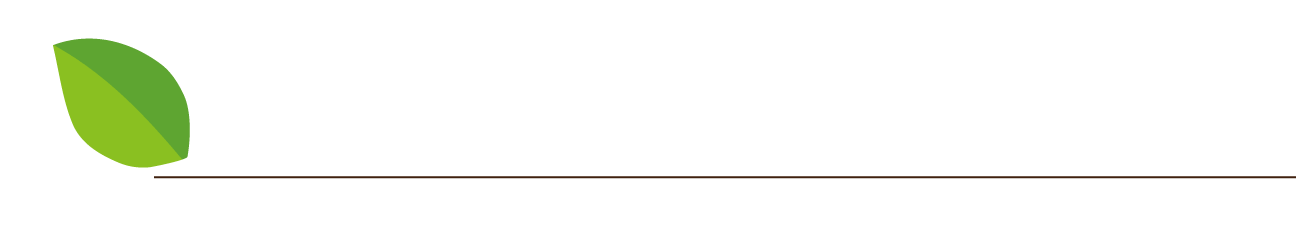 Giải bài toán có lời văn
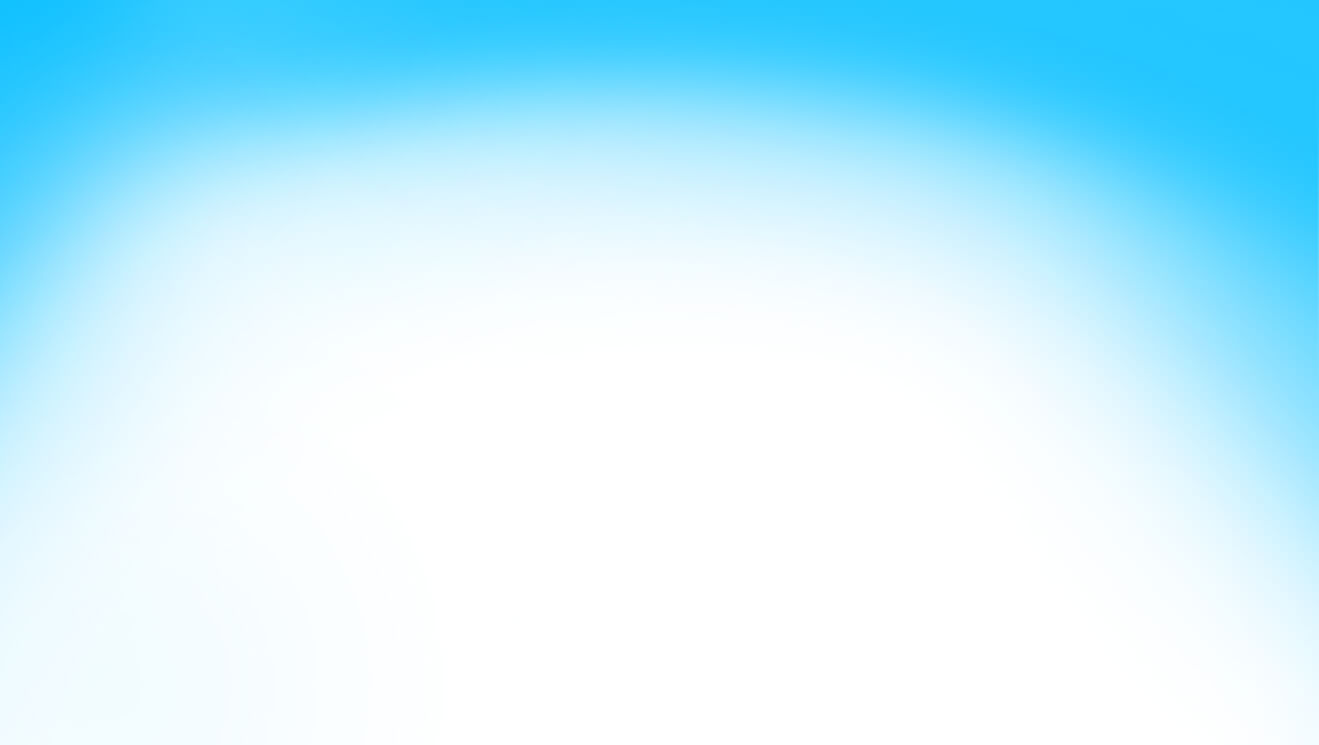 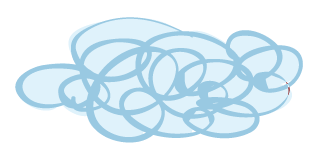 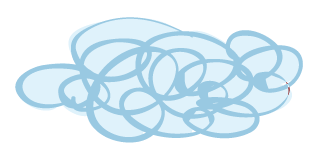 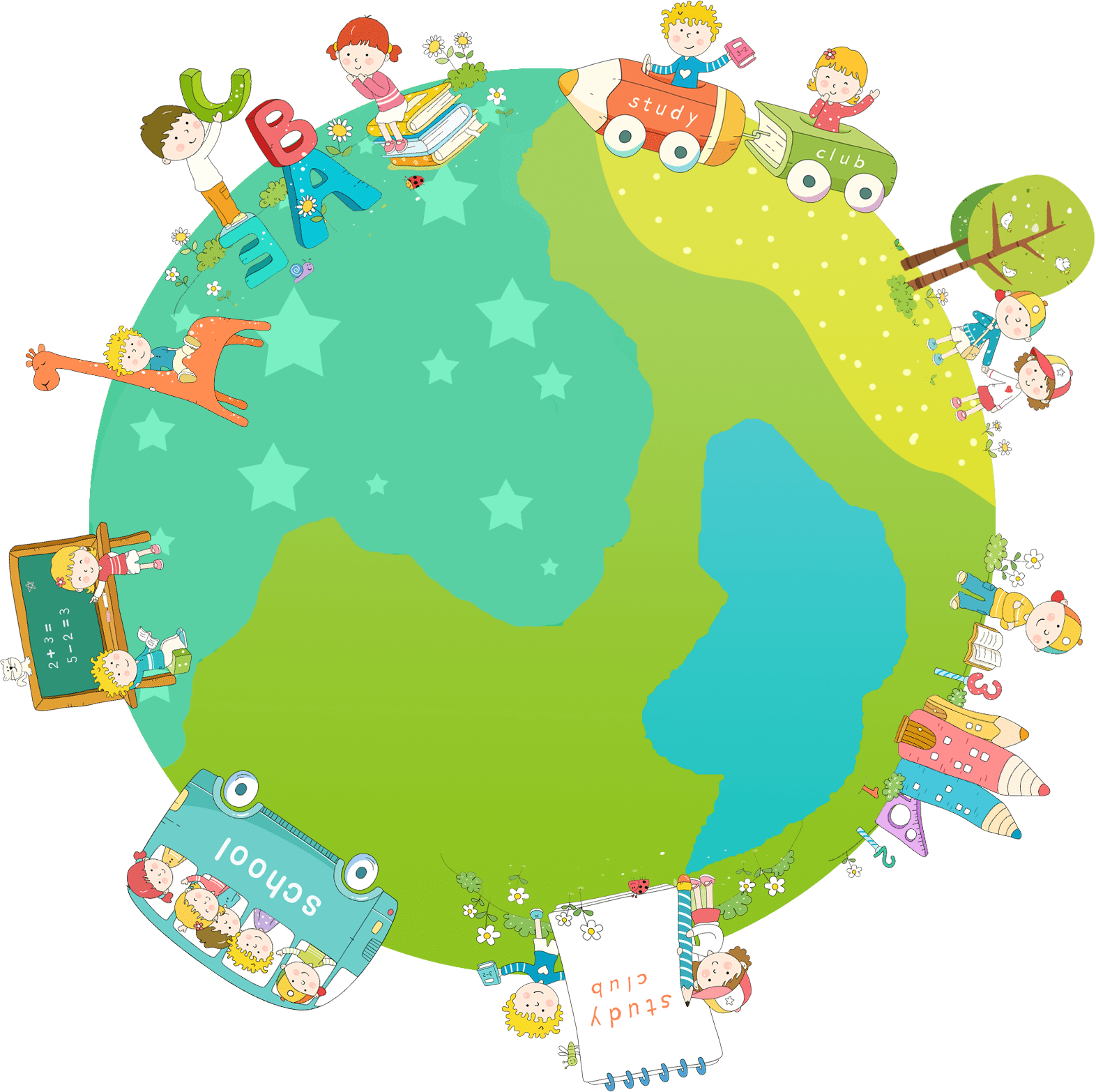 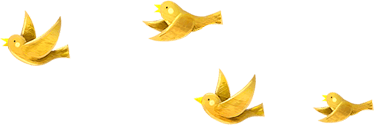 Cảm ơn thầy cô đã tới dự giờ lớp 2D